NORSTELLA
Samhandlingsarena #18 

V Agathe Tørris, daglig leder NORSTELLA
En innovativ brobygger
Etablert i 2003 (med røtter til 1994 – Norsk EDIPRO /1973)   
Samfunnsgagnlig, næringsdrivende virksomhet (non-profit)
Finansiert av medlemmer og oppgaver (NODI)
Formål: 
Flest mulige private og offentlige virksomheter skal kunne samhandle elektronisk i et sømløst, sikkert teknologisk miljø

Nøytral aktør og katalysator for samhandling
Innenfor og på tvers av bransjer
Mellom offentlig og privat
Noen av våre faggrupper og prosjekter
Internasjonal handelsforenkling
Digitale toppledere
Regnskapssystemforum

Oxalis Community 

eCMR – digitalisering av veifraktbrev for eksport av norsk sjømat (prosjekt)
Fellesmelding standard for deklarasjonsdata (prosjekt)
[Speaker Notes: Peppol is an EDI standard for the exchange of electronic documents in B2G and B2B trade. Peppol offers standardized, interoperable messaging in the order-to-invoice flow. IBM Peppol Access Point, part of IBM Sterling Supply Chain Business Network, enables seamless connectivity and document exchange with partners.
Final thoughts. OpenPeppol has membership from Europe, including Belgium, Austria, Denmark, Iceland, France, Finland, England, Germany, Norway, and the Netherlands. Outside of Europe, we have Singapore, New Zealand, Japan and Australia. Storecove supports the use of Peppol in these countries as a Peppol Access Point]
Organisasjon og økosystem
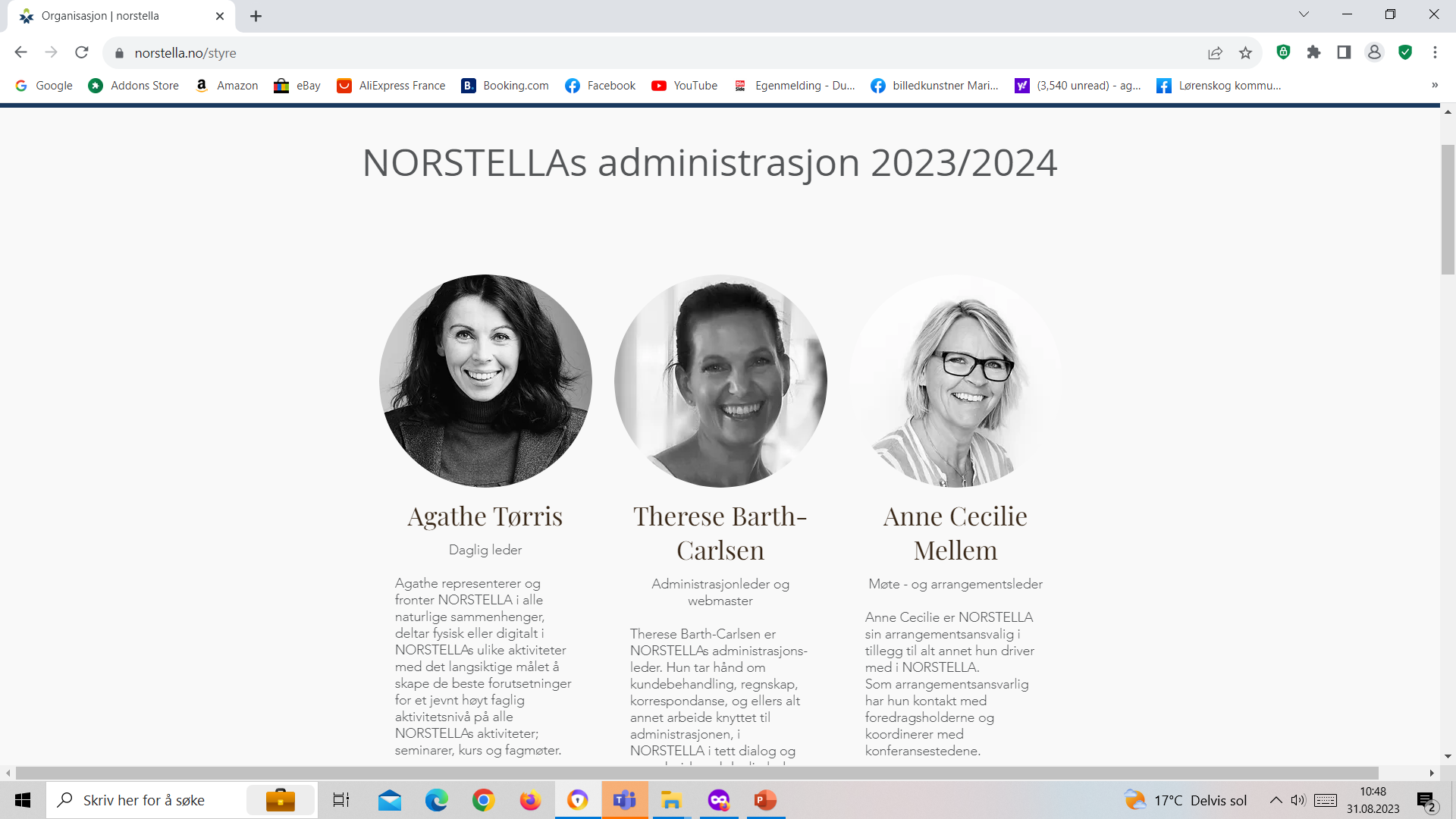 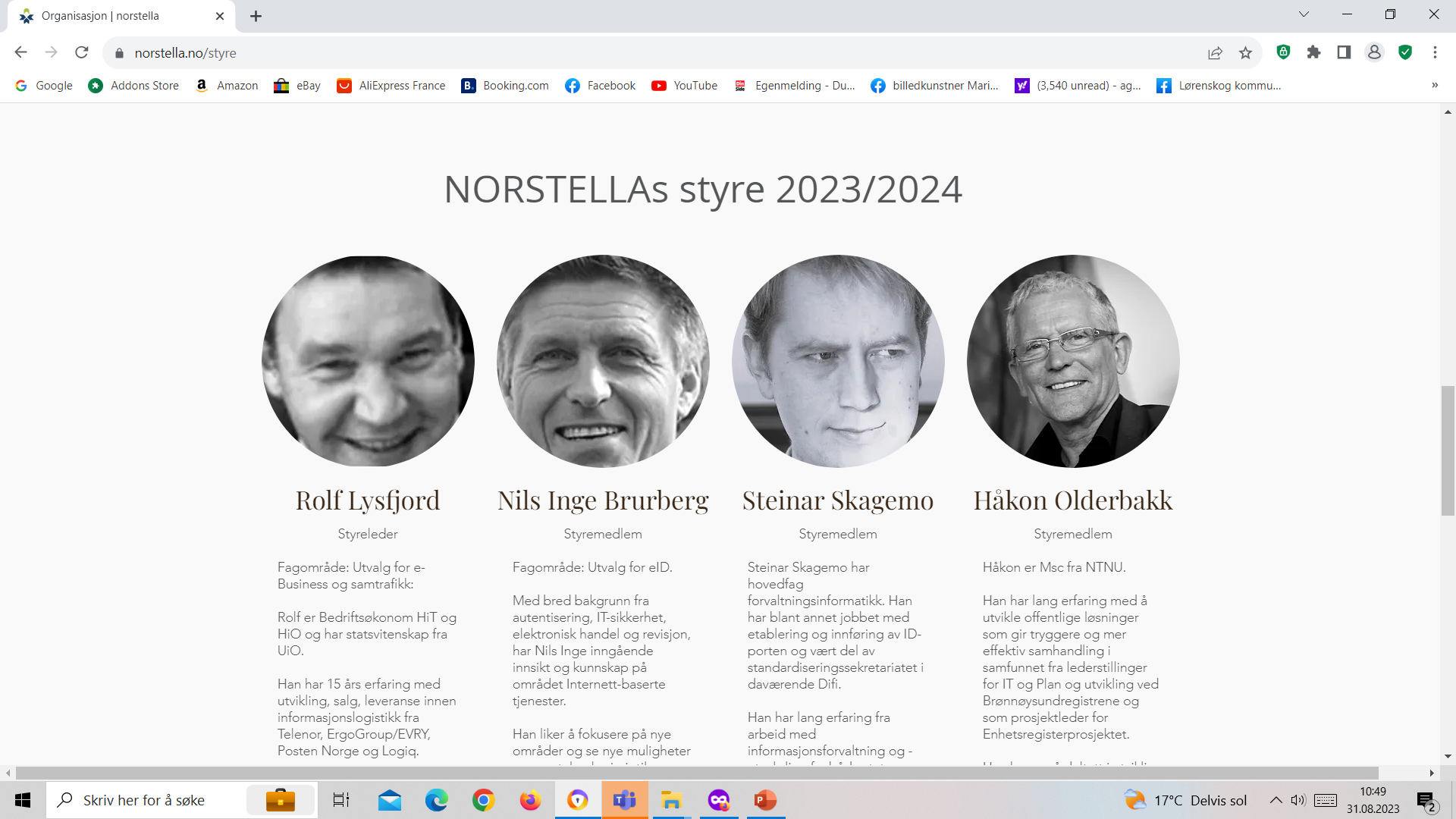 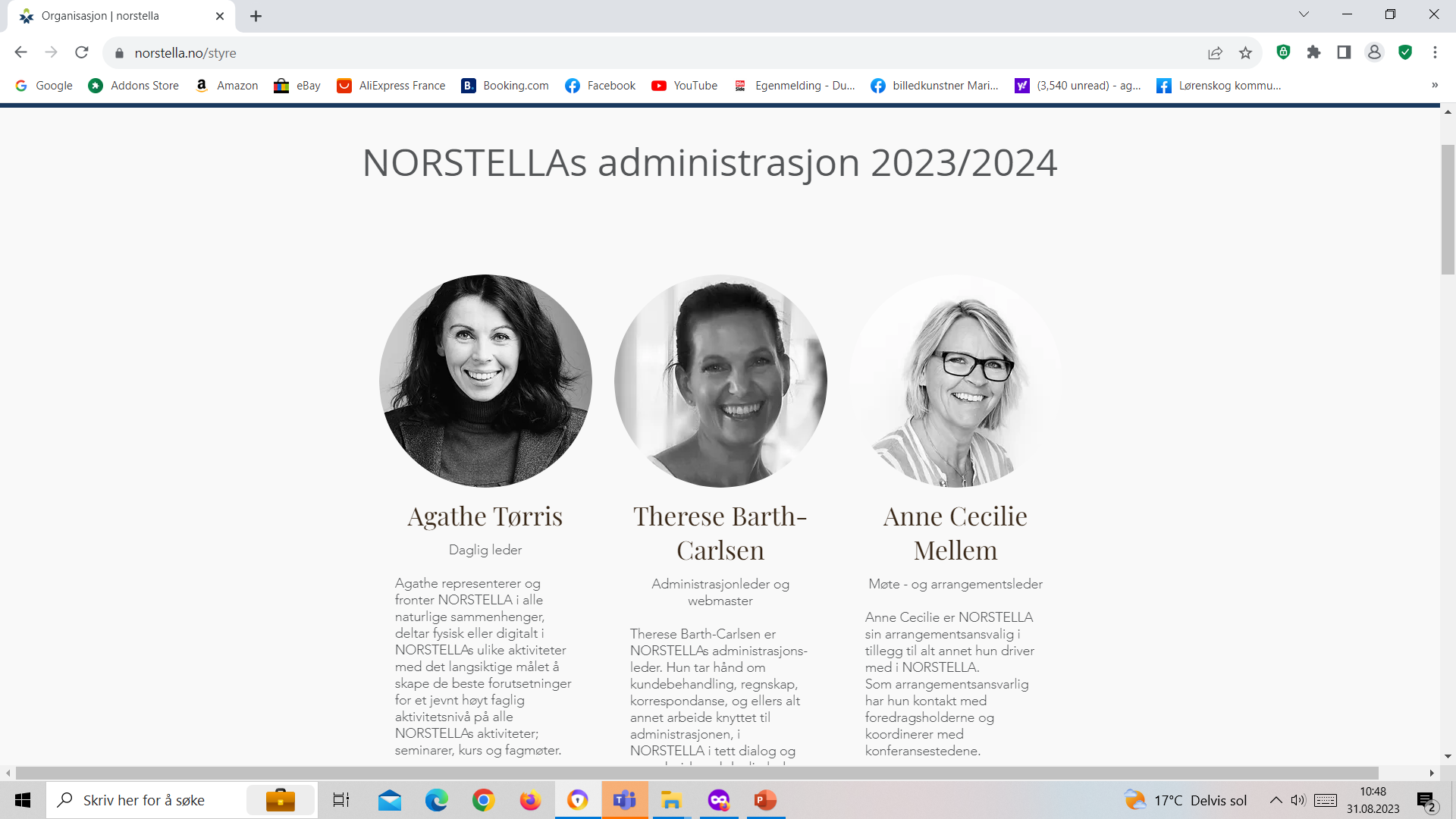 NETTVERKSGRUPPELEDERE
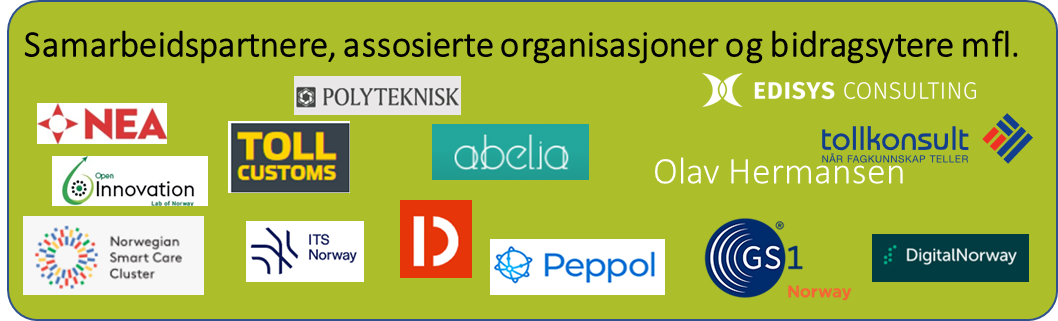 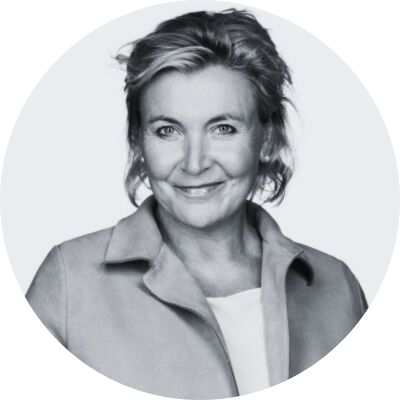 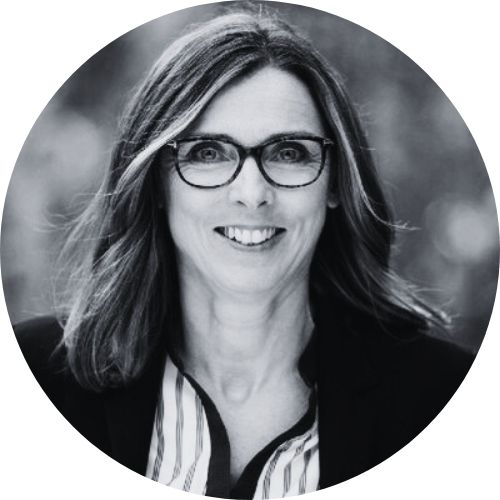 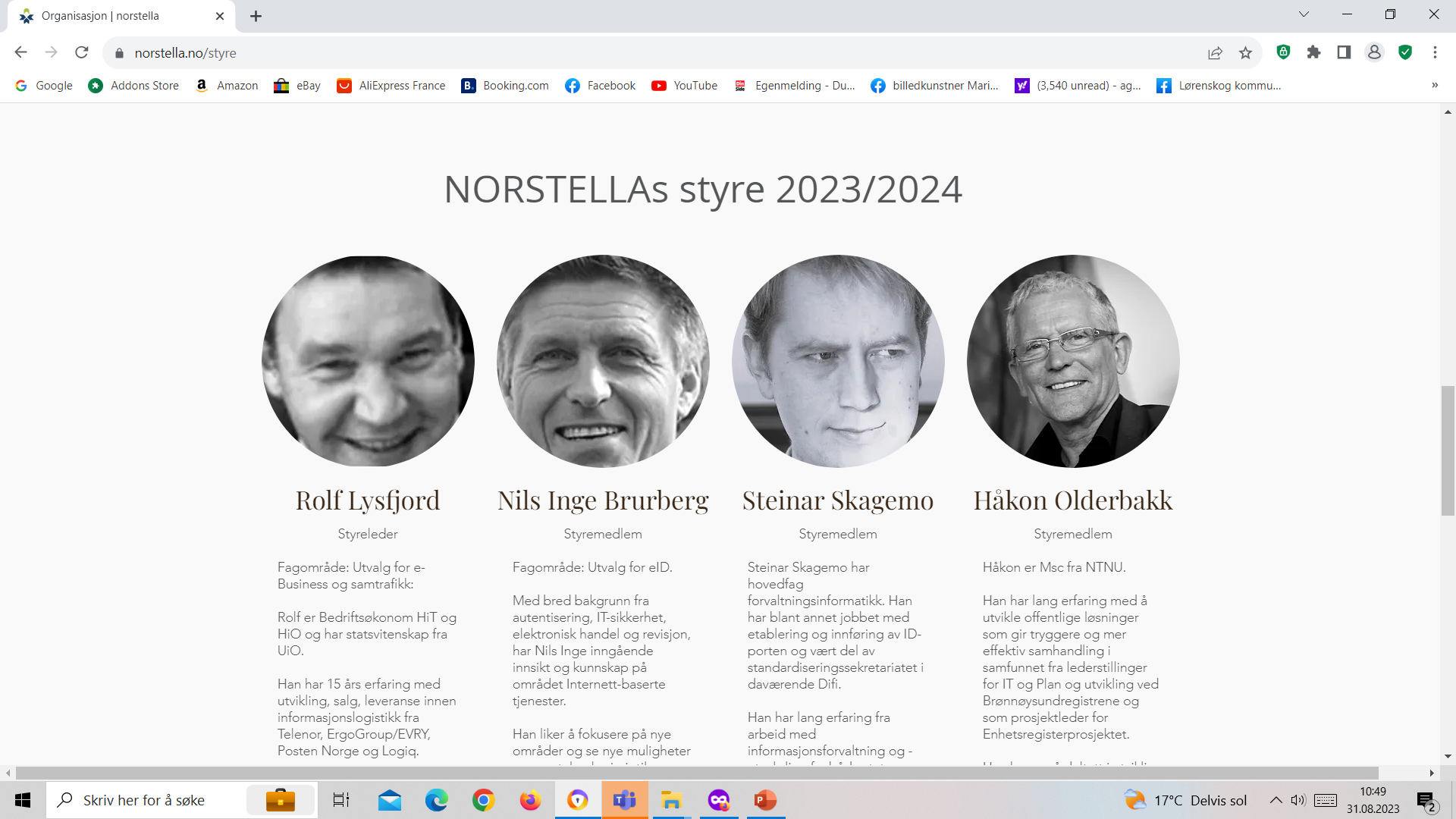 Lise Arvesen
Grete Astad
Håkon Olderbakk
Medlemskap
NORSTELLA PLUSS MEDLEMSKAP
19 000 NOK / år, fordelt på to ganger i året

NORSTELLA MEDLEMSKAP
 	9 500 NOK / år

Personlig medlemskap
1 995 NOK / år
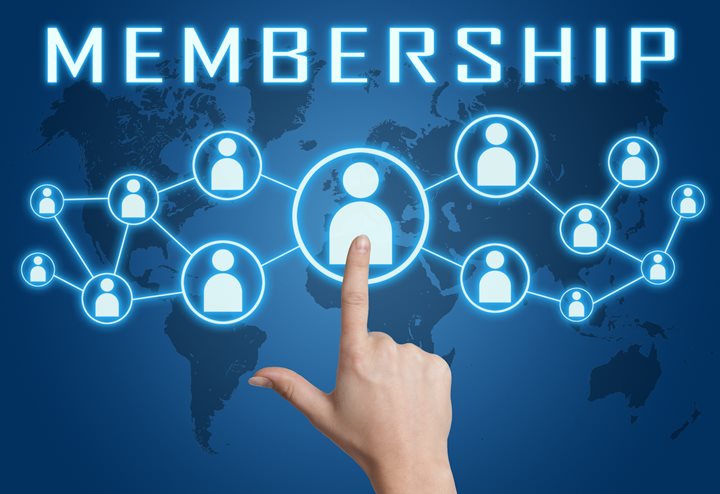 [Speaker Notes: SPØRREUNDERSØKELSE]